Plus récent portrait de famille*
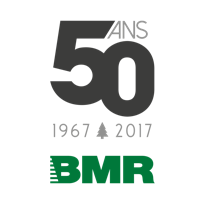 Fondation : 1967 
Siège social : Boucherville sur la Rive-Sud de Montréal
Bannières: BMR (Extra, Express, Expert), Agrizone, Potvin & Bouchard au Québec, en Ontario, dans les Maritimes et aux îles Saint-Pierre et Miquelon
Chef de la direction : Pascal Houle
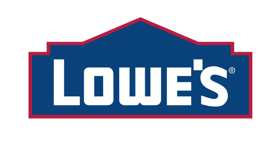 Fondation : 1946 à Morresville en Caroline du Nord
Premiers magasins au Canada : 2007
Siège social de Lowe’s Canada : Boucherville sur la Rive-Sud de Montréal
Bannières : Lowe’s, RONA Grande surface, RONA Proximité, Réno-Dépôt, Contractor First, Dick’s, Marcil et Ace
Président : Sylvain Prud’homme (Canada), Robert A. Niblock (ÉU)
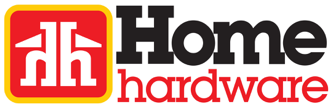 Fondation : 1964 
Siège social : St. Jacobs en Ontario  
Bannières : Quincaillerie Home Hardware, Centre de Rénovation Home Hardware, Centre de Rénovation Home et Home Furniture
Chef de la direction : Terry Davis
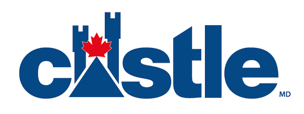 Fondation : 1963 
Siège social : Mississauga en Ontario
Président : Ken Jenkins
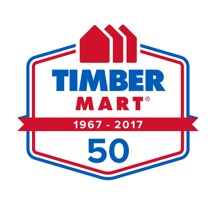 Fondation : 1967 
Siège social : Calgary en Alberta
Président : Bernie Owens
 
*Ceci est une estimation. TIMBER MART ne souhaite pas dévoiler ses chiffres.
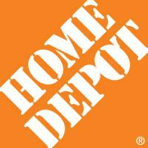 Fondation : 1994 avec l’acquisition par The Home Depot de 5 magasins Aikenhead’s Home Improvement Warehouse (propriété de Molson à l’époque)
Siège social Home Depot Canada : North York en Ontario
Président : Jeff Kinnaird
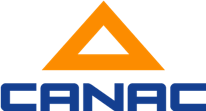 Fondation : officielle en 1981, la chaîne est le fruit de la fusion de deux entreprises nées dans les années 1870, celles de Jos Grenier et Louis Canac-Marquis
Siège social : L’Ancienne-Lorette
Président : Jean Laberge
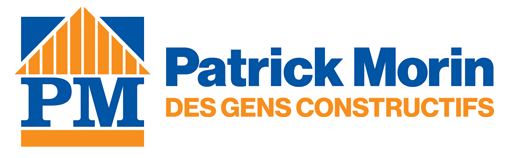 Fondation : 1960
Siège social : Saint-Paul-de-Joliette
Président : Denis Morin
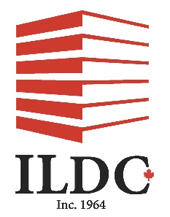 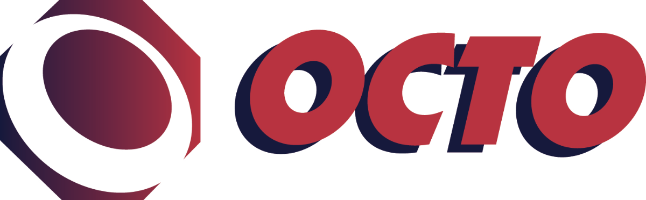 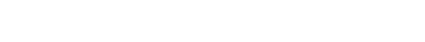 Fondation : 1982 au Québec par six grossistes en plomberie 
Siège social : Montréal, Québec
Marché : plomberie, réfrigération, industriel, aqueduc, pompe, protection incendie, détail, quincaillerie, sécurité industrielle, peinture 
Directeur général : Claude Beaulac
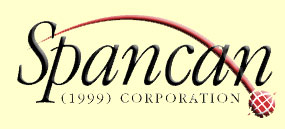 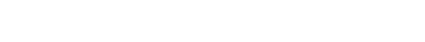 Fondation : 1999
Siège social : Ajax, Ontario 
Directeur général : Mike Daniels
Autres groupements canadiens
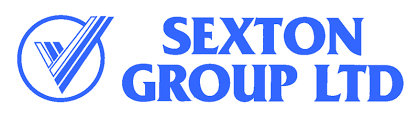 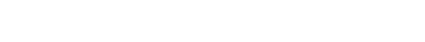 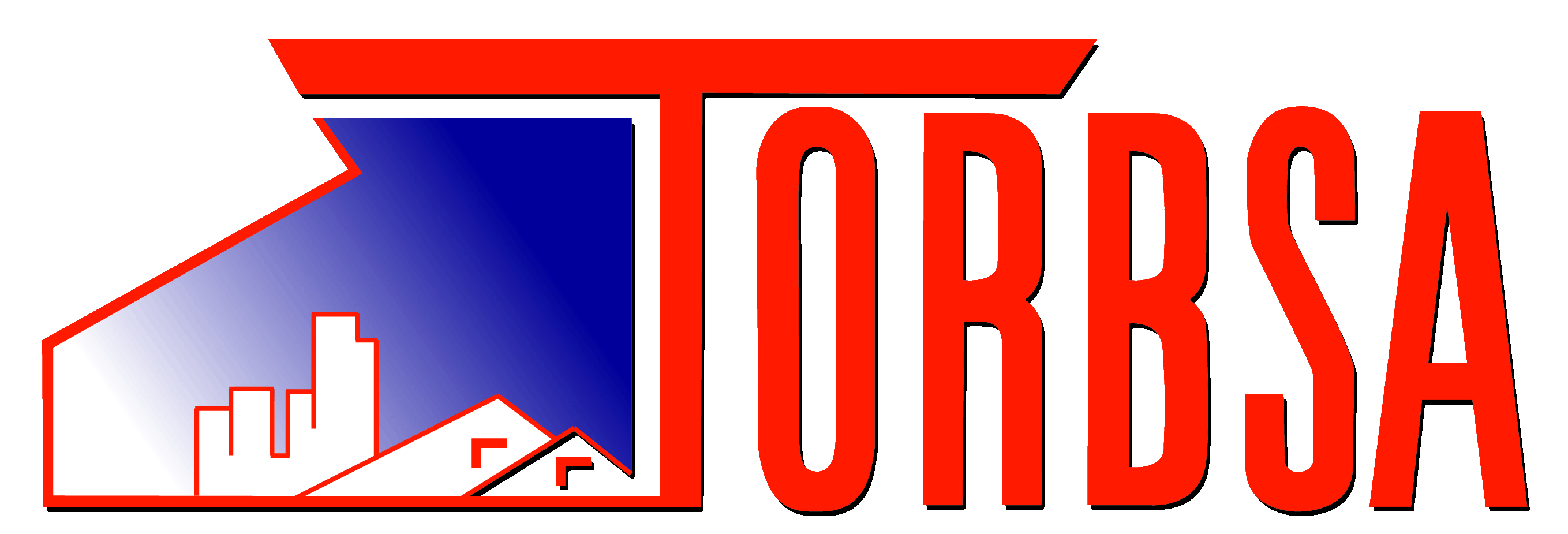 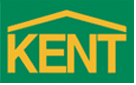 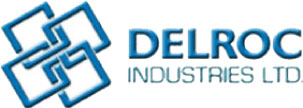 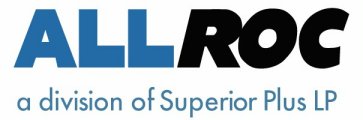